Ievads bakalaura darba izstrādē
Rīgas Tehniskās universitātes
Datorzinātnes un informācijas tehnoloģijas fakultātes
Metodiskā komisija


Apstiprināts DITF domes 2022.gada 12.septembra sēdē (protokola n.: 12000-1.1/13)
nokārtotie
studiju
Sekmīgi
kursi
Bakalaura darbs ir studenta bakalaura studiju noslēgumā izstrādāts darbs, kas apliecina studiju programmā definēto studiju rezultātu sasniegšanas pakāpi


Tādējādi tas tiek izstrādāts pēdējā bakalaura studiju gadā un tiek publiski aizstāvēts noteiktajā termiņā pēc tam, kad students ir sekmīgi nokārtojis visus studiju kursus
Rīgas Tehniskā universitāte
Bakalaura darbs ir oriģināls loģiski pabeigts rakstveidā noformēts studenta darbs ar zinātniskā pētījuma elementiem par aktuālu studenta izvēlēto tematu informācijas un komunikācijas tehnoloģijas nozarē
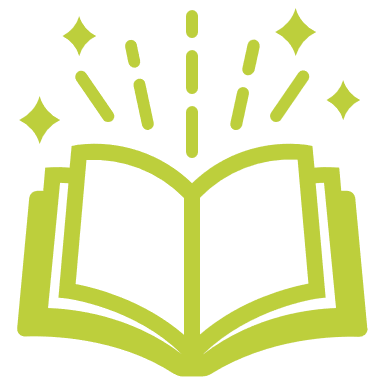 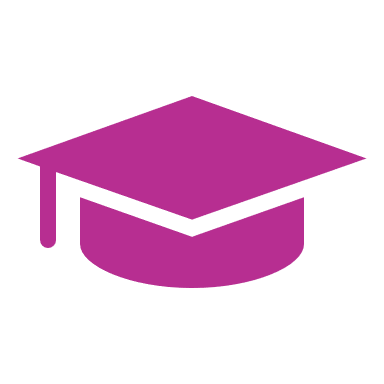 bakalaura 
darbs
Rīgas Tehniskā universitāte
SASNIEGTO STUDIJU REZULTĀTU APLIECINĀJUMS
LĪDZEKLIS TEORĒTISKO ZINĀŠANU NOSTIPRINĀŠANAI
Tas apliecina studiju programmā definēto studiju rezultātu sasniegšanas pakāpi
Tas ļauj studentam sistematizēt, nostiprināt un paplašināt studiju laikā iegūtās teorētiskās zināšanas
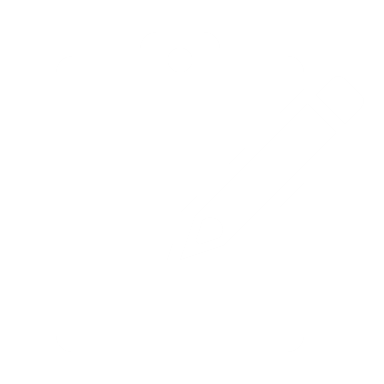 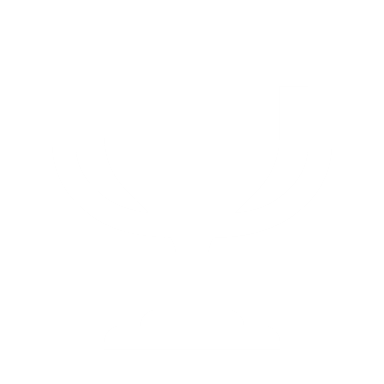 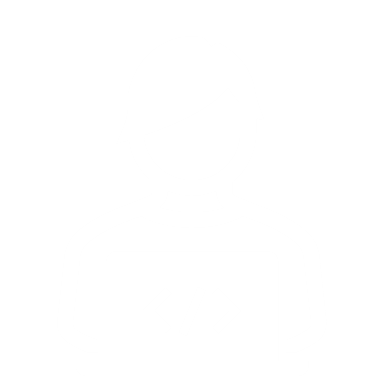 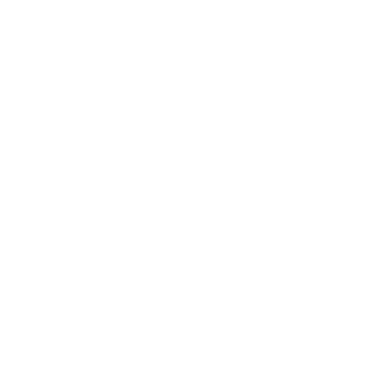 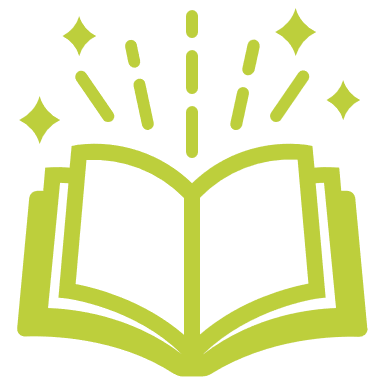 APLIECINĀJUMS PRASMEI RISINĀT UZDEVUMUS
PRIEKŠNOSACĪJUMS GRĀDA IEGŪŠANAI
bakalaura 
darbs
Tas ir priekšnosacījums akadēmiskā vai profesionālā bakalaura grāda un/vai profesionālās kvalifikācijas piešķiršanai
Tas ļauj studentam demonstrēt prasmi pielietot teorētiskās zināšanas konkrētu praktisko uzdevumu risināšanai
Rīgas Tehniskā universitāte
SASNIEGTO STUDIJU REZULTĀTU APLIECINĀJUMS
Bakalaura līmeņa studiju programmām definētie sasniedzamie rezultāti*
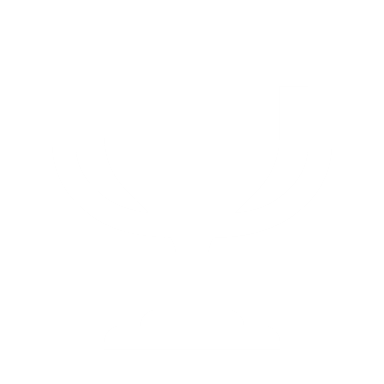 Kompetence
Prasmes
Zināšanas
Spēj parādīt attiecīgajai zinātnes nozarei vai profesijai raksturīgās pamata un specializētas zināšanas un šo zināšanu kritisku izpratni
Spēj parādīt attiecīgās zinātnes nozares vai profesionālās jomas svarīgāko jēdzienu un likumsakarību izpratni
Spēj, izmantojot apgūtos teorētiskos pamatus un prasmes, veikt profesionālu, māksliniecisku, inovatīvu vai pētniecisku darbību 
Spēj formulēt un analītiski aprakstīt informāciju, problēmas un risinājumus savā zinātnes nozarē vai profesijā, tos izskaidrot un argumentēti diskutēt par tiem gan ar speciālistiem, gan ar nespeciālistiem 
Spēj patstāvīgi strukturēt savu mācīšanos, virzīt savu un padoto tālāku mācīšanos un profesionālo pilnveidi, parādīt zinātnisku pieeju problēmu risināšanā, uzņemties atbildību un iniciatīvu, veicot darbu individuāli, komandā vai vadot citu cilvēku darbu, pieņemt lēmumus un rast radošus risinājumus mainīgos vai neskaidros apstākļos
Spēj patstāvīgi iegūt, atlasīt un analizēt informāciju un to izmantot, pieņemt lēmumus un risināt problēmas attiecīgajā zinātnes nozarē vai profesijā 
Spēj parādīt, ka izprot profesionālo ētiku, izvērtēt savas profesionālās darbības ietekmi uz vidi un sabiedrību un piedalīties attiecīgās profesionālās jomas attīstībā
*Latvijas kvalifikāciju ietvarstruktūra
Rīgas Tehniskā universitāte
Studiju laikā iegūtās
Rīgas Tehniskā universitāte
Bakalaura darba apjoms ir atkarīgs no studiju programmas
Studiju programmas: «Datorsistēmas», «Intelektuālas robotizētas sistēmas», «Automātika un datortehnika»
Studiju programma: «Informācijas tehnoloģija»
Rīgas Tehniskā universitāte
Bakalaura darbu no citiem darbiem, tādiem kā referāts un studiju kursu darbi, atšķir zinātniskā pētījuma elementu esamība
Sistemātisks un plānots izpētes process
Pētījuma metodes
Zinātniskā valoda un jomai atbilstošā terminoloģija
Pētījuma uzdevumi
Zinātniskā pētījuma elementi
Iegūtos rezultātos pamatotie secinājumi
Pētījuma mērķis
Rīgas Tehniskā universitāte
Bakalaura darbs tiek izstrādāts bakalaura darba vadītāja vadībā
Eksperts zinātnisko pētījumu veikšanā
Eksperts konkrētajā zinātnes apakšnozarē
Bakalaura darba izstrādes procesa un prasību pārzinis
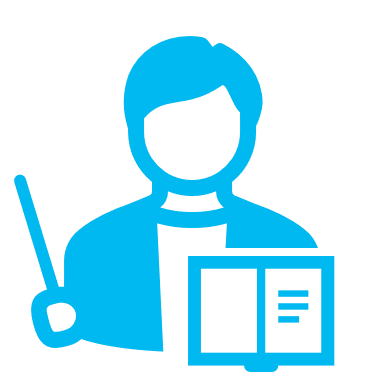 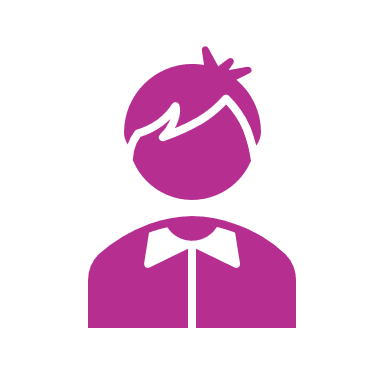 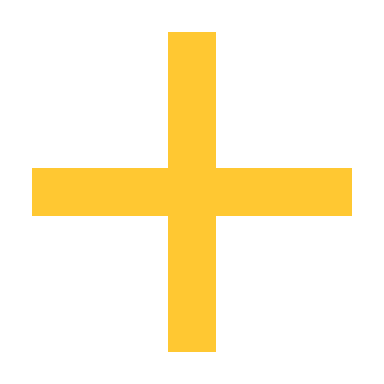 Darba vadītājs
Students
RTU mācībspēks vai citas organizācijas darbinieks ar doktora vai maģistra grādu attiecīgajā nozarē vai ar augstāko (5.līmeņa) profesionālo kvalifikāciju
Rīgas Tehniskā universitāte
Bakalaura darbs
Risinājuma pārbaudes daļa



Studenta izstrādātā risinājuma pārbaudes rezultāti
Risinājuma daļa




Studenta patstāvīgi izstrādāts risinājums
Analītiskā daļa



Strukturēts informācijas avotu apkopojums
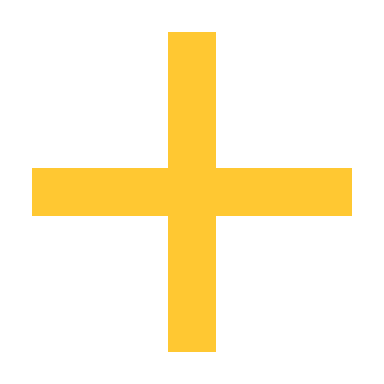 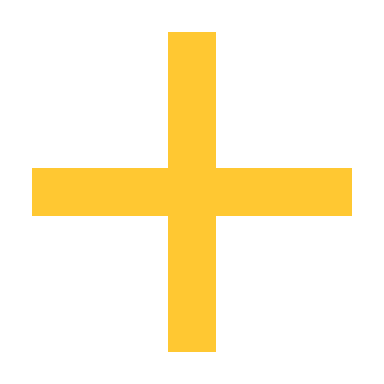 Rīgas Tehniskā universitāte
Citu autoru vai studenta pašu iepriekš izstrādāto darbu kopija
Citā valodā rakstītā darba tulkojums
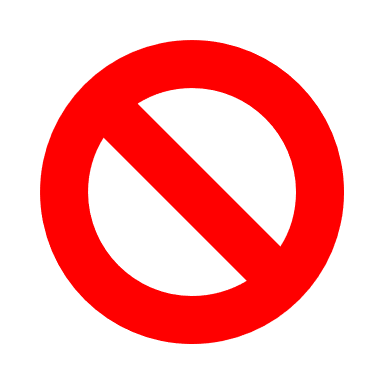 Faktu sakopojums no dažādiem avotiem
Referāts vai konspekts
Bakalaura darbs 
NAV
Zinātnisks atklājums
Rīgas Tehniskā universitāte
Fakultātes atbalsts
Bakalaura darba izstrādes procesa vienotā kārtība akadēmiskajās studiju programmās RTU DITF




Tā definē bakalaura darba izstrādes procesa aktivitātes
DITF Norādījumi studiju noslēguma darbu noformēšanai






Tie definē bakalaura darba struktūru un noformēšanas prasības
DITF Noslēguma darba veidne




Tā atspoguļo bakalaura darba sadalījumu daļās un formatējuma prasības, kā arī satur nepieciešamo veidlapu paraugus
Studiju programmas specifiskas prasības
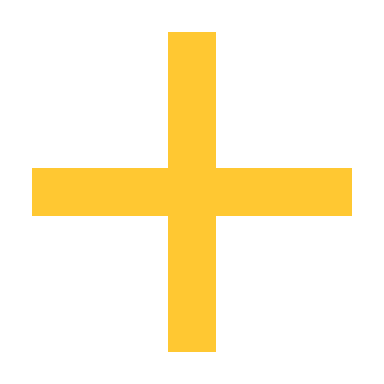 Meklējiet studiju kursā «Bakalaura darbs»
Atrašanās vieta:
DITF mājas lapa/Studijas/Noderīgi dokumenti un saites
https://www.rtu.lv/lv/ditf/studijas-ditf/noderigi-dokumenti-un-saites
Rīgas Tehniskā universitāte
Rīgas Tehniskā universitāte
Bakalaura darba izstrādes veiksmes faktori
Rīgas Tehniskā universitāte
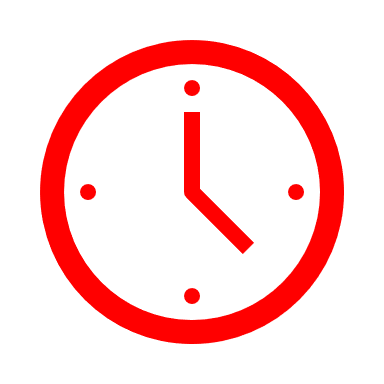 Termiņš:
10.nedēļas pirmdiena
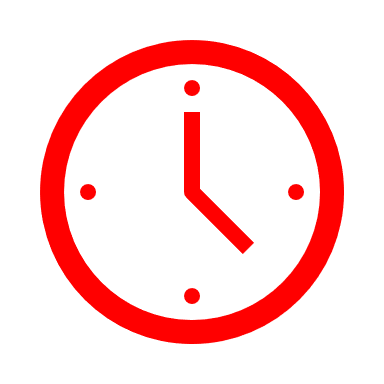 Noskaidrot:
Vai tēma joprojām ir pieejama?
Kas tēmā ir jāizdara?
Pieejams: DITF mājas lapa/Studijas/Noderīgi dokumenti un saites

Iegūt arī darba vadītāja parakstu
Termiņi:
6.nedēļas beigas
Rīgas Tehniskā universitāte
Lai Jums sekmīgs bakalaura darba izstrādes process!
Rīgas Tehniskās universitātes 
Datorzinātnes un informācijas tehnoloģijas fakultātes
Metodiskā komisija